Figure 4. (individual searchlight results) Single-sphere decoding accuracies (% above chance) for each of the 9 fMRI ...
Cereb Cortex, Volume 25, Issue 7, July 2015, Pages 1947–1957, https://doi.org/10.1093/cercor/bhu003
The content of this slide may be subject to copyright: please see the slide notes for details.
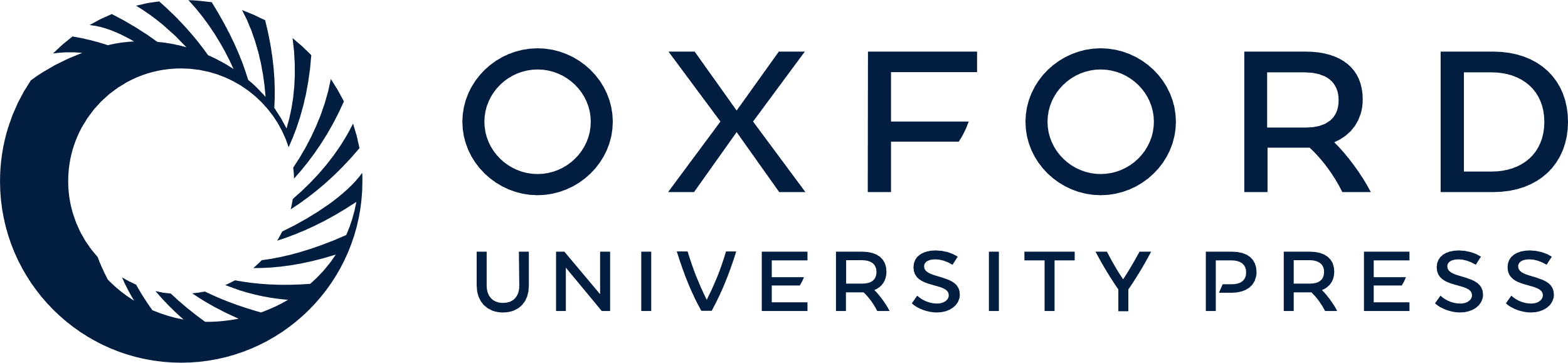 [Speaker Notes: Figure 4. (individual searchlight results) Single-sphere decoding accuracies (% above chance) for each of the 9 fMRI study participants at locations determined by group statistical peaks. (Individuals' maximally decodable spheres have higher accuracies, but variable locations.) The locations of the sphere centers in the MNI space are x, y, z = 36, −54, 46 (right IPS); x, y, z = −30, −50, 46 (left IPS); x, y, z = 48, −14, −14 (right STS); and x, y, z = −50, −14, −16 (left STS).


Unless provided in the caption above, the following copyright applies to the content of this slide: © The Author 2014. Published by Oxford University Press. All rights reserved. For Permissions, please e-mail: journals.permissions@oup.com]